ECE 6341
Spring 2016
Prof. David R. Jackson
ECE Dept.
Notes 3
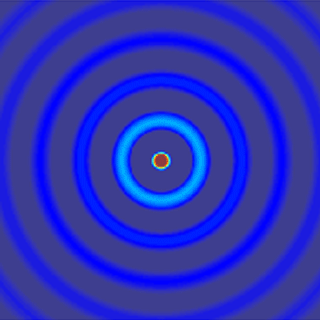 1
Guided Wave
z
ec
C
We consider a waveguiding structure that has a constant cross section.
Guided wave: 
The field can change amplitude and phase as z changes, but the shape of the wave remains the same in the (x,y) plane.
2
Guided Wave (cont.)
The z variation of a guided wave
Assume some component of the guided wave is described by:
where
so
3
Guided Wave (cont.)
4
Guided Wave (cont.)
This has the following form:
Define:
We then have
so that
5
Guided Wave (cont.)
The guided wave field therefore has the following form:
The assumption of a guided wave implies that
6
Grounded Dielectric Slab
x
h
z
Goal: Determine the modes of propagation and their wavenumbers.
Assumption: There is no variation of the fields in the y direction, and propagation is along the z direction.
7
Dielectric Slab
x
H
TMx
E
z
x
E
TEx
H
z
TMx & TEx modes:
8
Surface Wave
x
Exponential decay
z
h
The internal angle is greater than the critical angle, so there is exponential decay in the air region.
The surface wave is a “slow wave”.
9
Surface Wave
x
h
z
The wave must also satisfy a “consistency condition”:
or
This forces the angle 1 to be a discrete value, depending on n.
10
TMx Solution
Assume TMx
B.C. :
(see TMx-TEx tables in Appendix)
Assume
11
TMx Solution (cont.)
Hence
Denote
12
TMx Solution (cont.)
Applying boundary conditions at the ground plane,
Note: Since the surface wave is a slow wave, we have:
13
Boundary Conditions
BC 1)
BC 2)
14
TMx Solution (cont.)
Hence we have:
BC #1
BC #2
15
Boundary Conditions (cont.)
The two equations again:
Divide second by first:
or
16
Final Result: TMx
This may be written as:
This is a transcendental equation for the unknown wavenumber kz.
Note: The choice of square root for kx1 is not important, but it is for kx0:
17
Appendix
TMx
Note: There is a factor  difference with the Harrington text.
18
Appendix (cont.)
TEx
Note: There is a factor  difference with the Harrington text.
19